Chemical and Physical Changes of Matter
Describe a piece of paper using qualitative and quantitative observations
IN A PHYSICAL CHANGE:
Substance retains its original properties  
No new substance is formed
The change is usually reversible

a cut strawberry is still as sweet
Rip a paper in half – still white, still can write on it...
Examples of Physical Change:
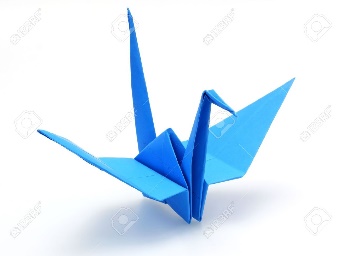 Change in shape

Dissolving is a physical change: when salt dissolves in water, the crystals disappear but the salty taste of water proves that the salt is still there. The salt can be re-crystallized by evaporating the water.

Change of state (phase change)
Examples of Physical Change:
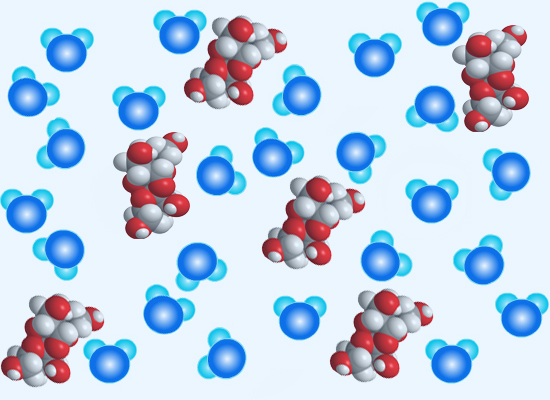 Dissolving - mixing one substance into another
when sugar dissolves in water, the sugar particles separate from each other and spread in between the water particles.  
The sugar can be separated from the water by evaporating the water.
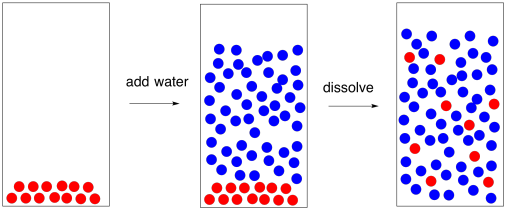 Then what is a chemical Change?
Demo


What has changed? 
Is there something new that wasn’t there before?
Chemical Change
A NEW substance is produced with NEW properties
Often IRREVERSIBLE  (can’t be reversed)

Bonds between atoms within a molecule are created or destroyed (chemical reaction)
How do we know a chemical change occurred? What is the Evidence?
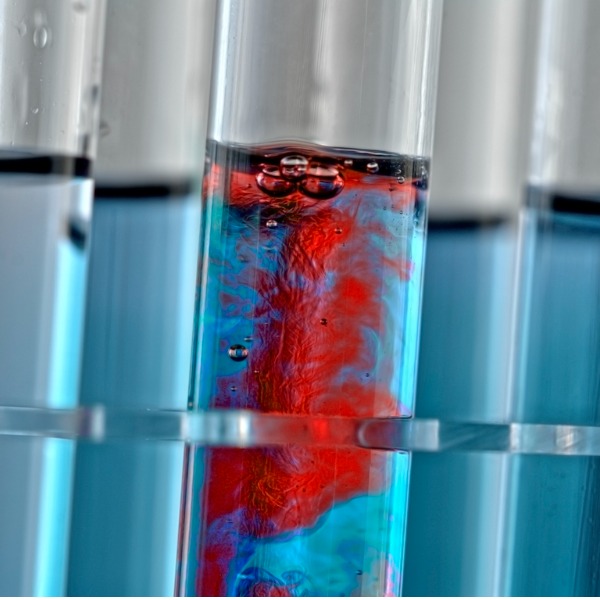 When a chemical change occurs, you will see something that wasn’t there before. 
You will observe one or more of the following:
Evidence that a Chemical change occurred:
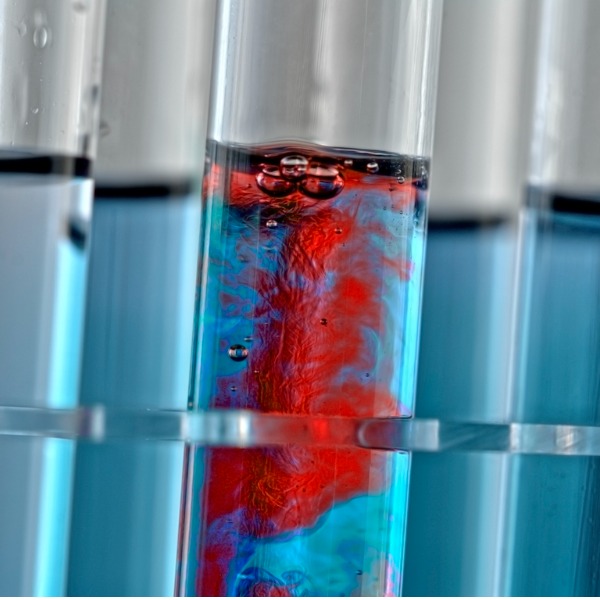 Change colour,
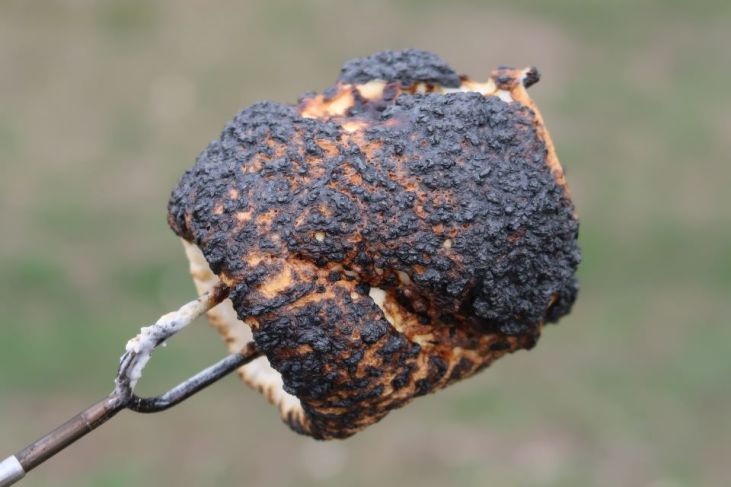 Evidence that a Chemical change occurred:
Change in smell
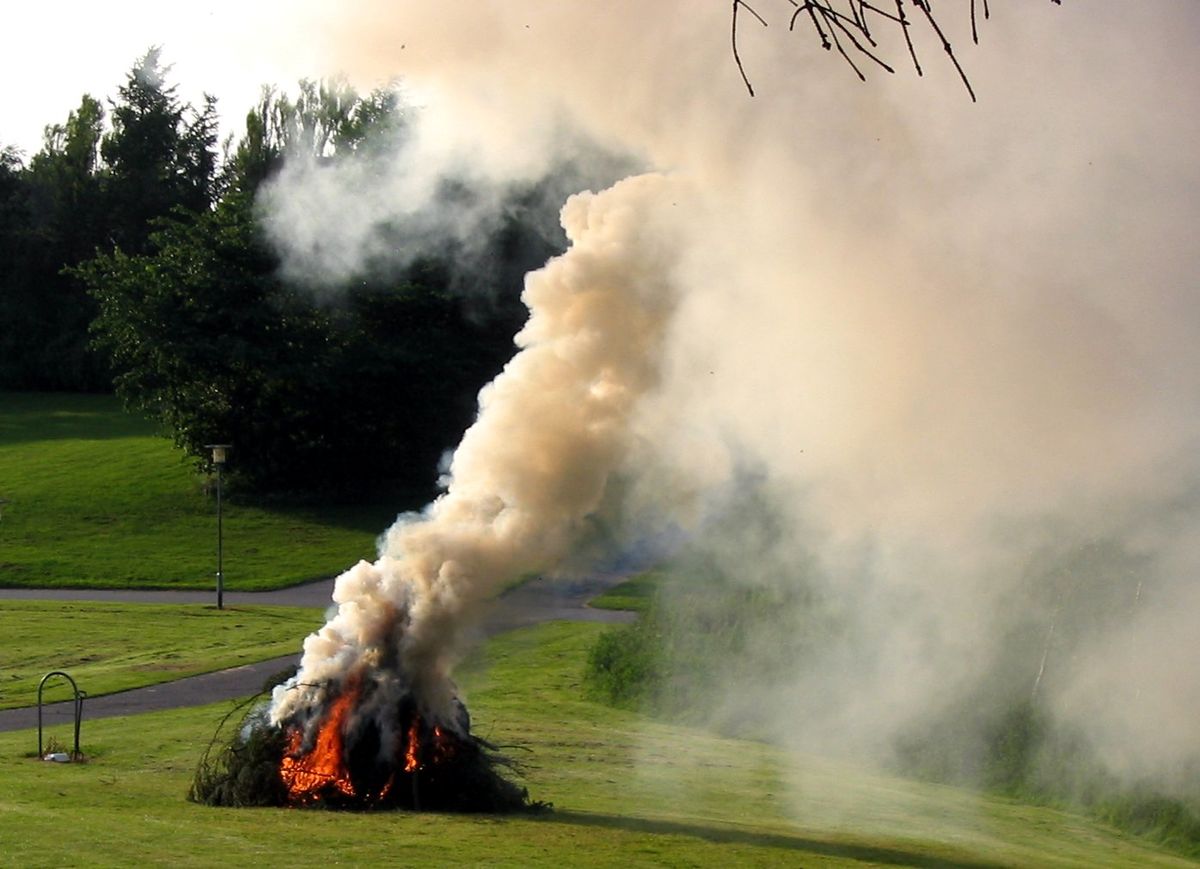 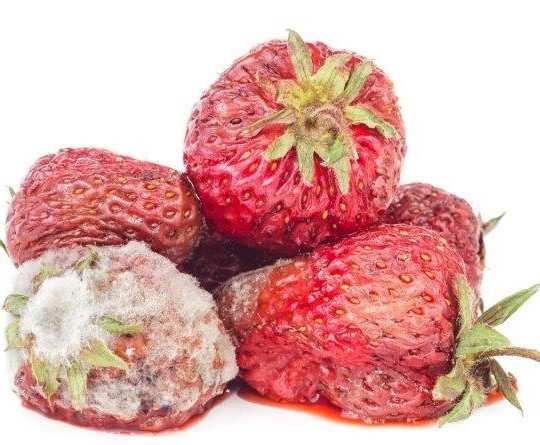 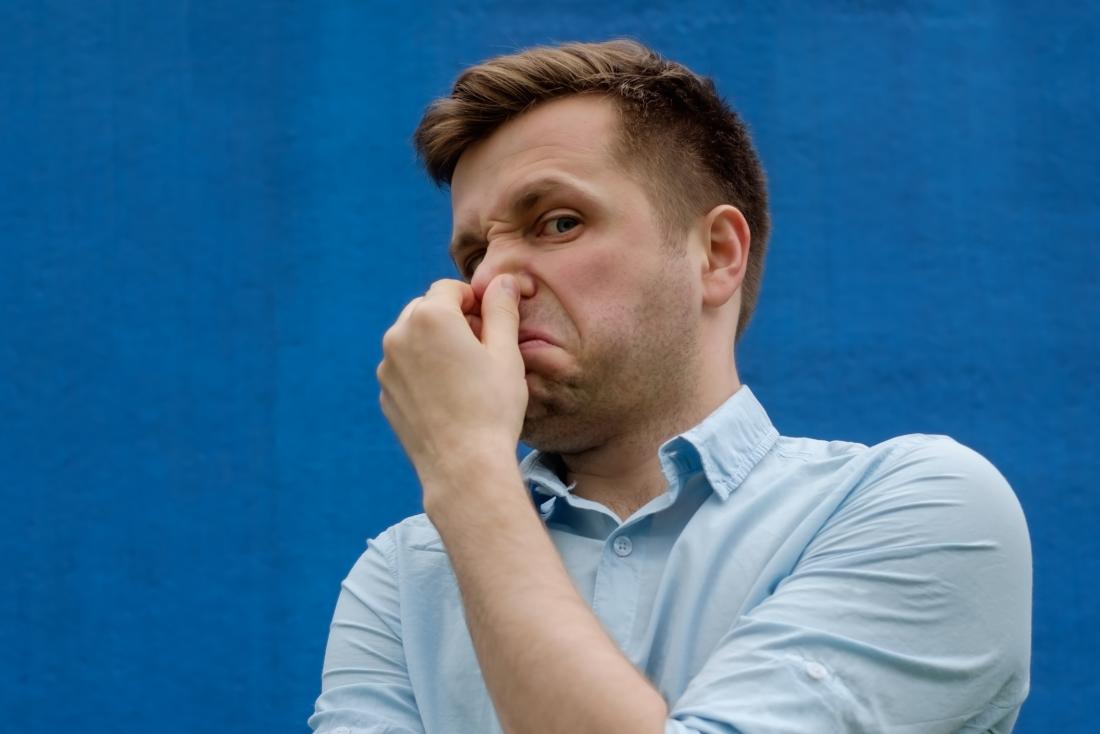 Evidence that a Chemical change occurred:
Change in Energy (energy is given off or absorbed (change temperature or light)
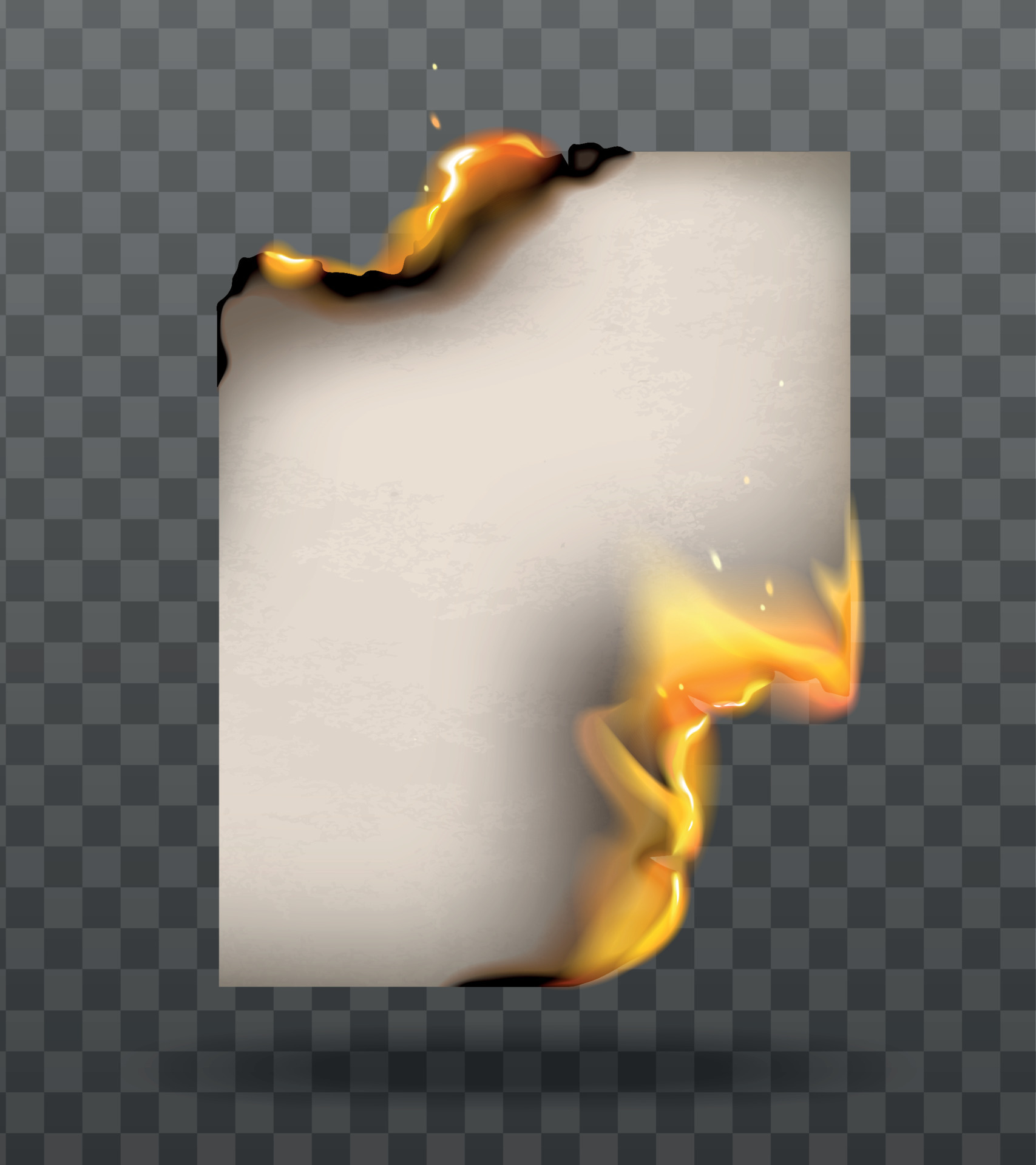 Evidence that a Chemical change occurred:
Production of Gas  (bubbles),
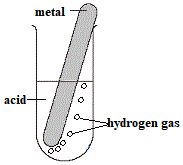 Evidence that a Chemical change occurred:
Production of a solid (precipitate settles out of solution)
(Change in solubility)
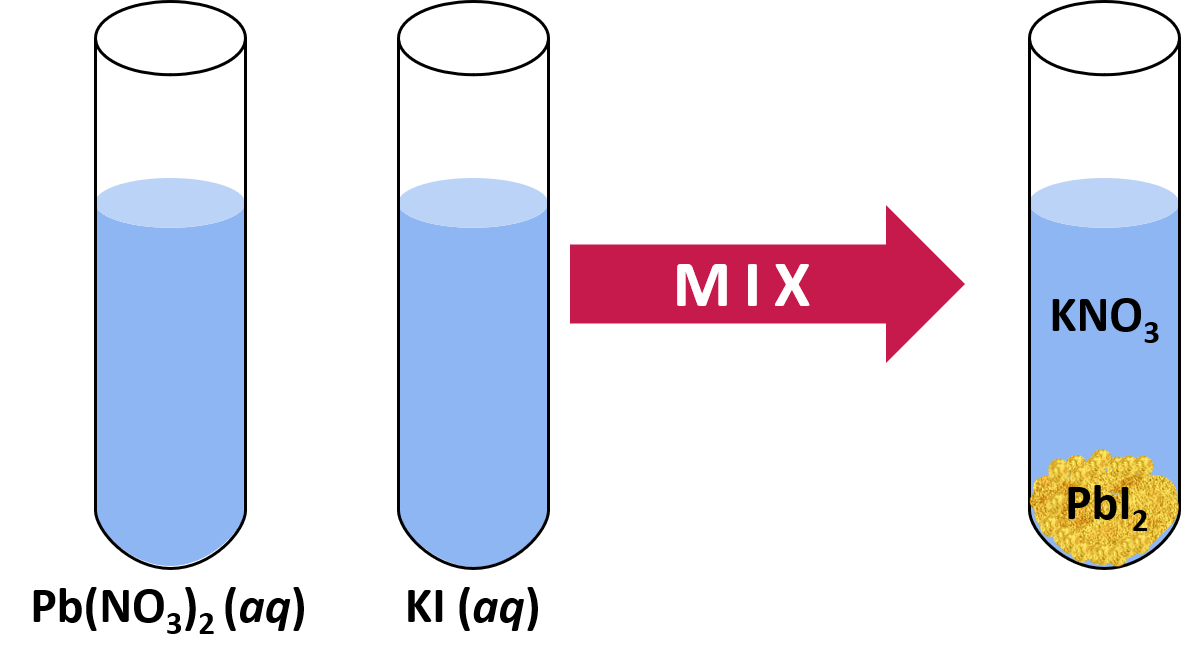 Examples of chemical changes
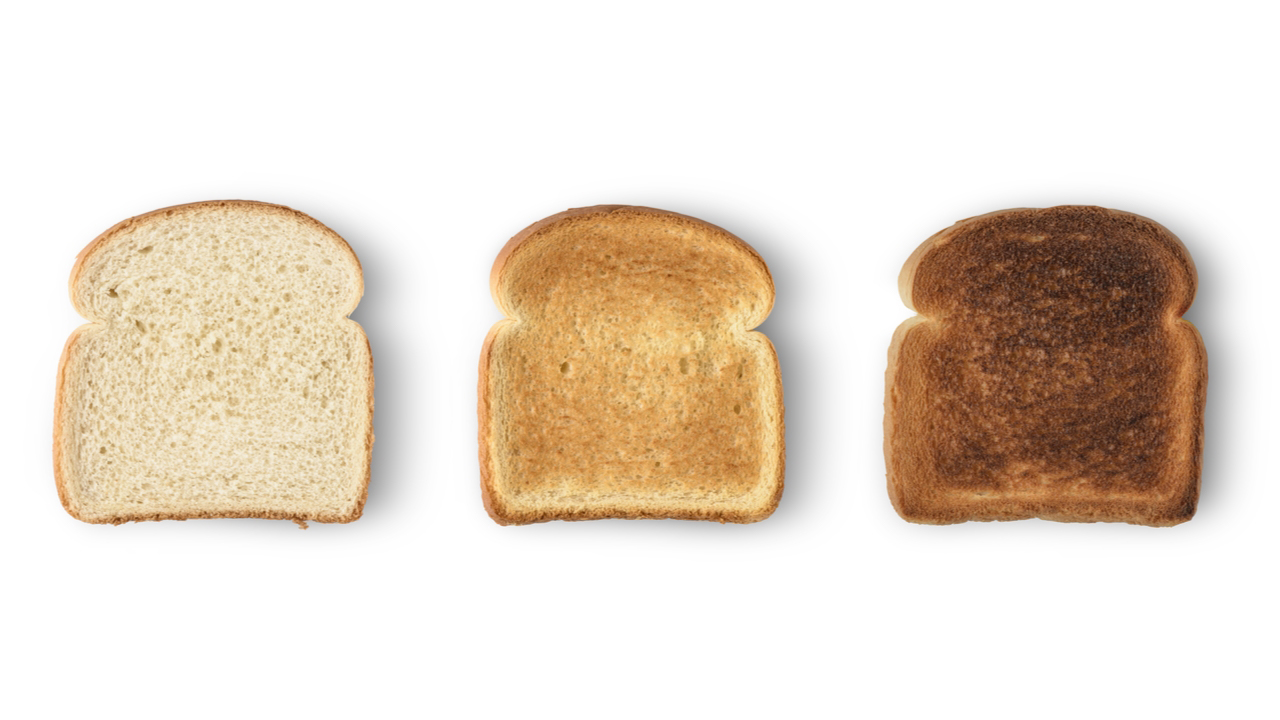 Burning
Rusting, 
rotting food, 
Digesting food
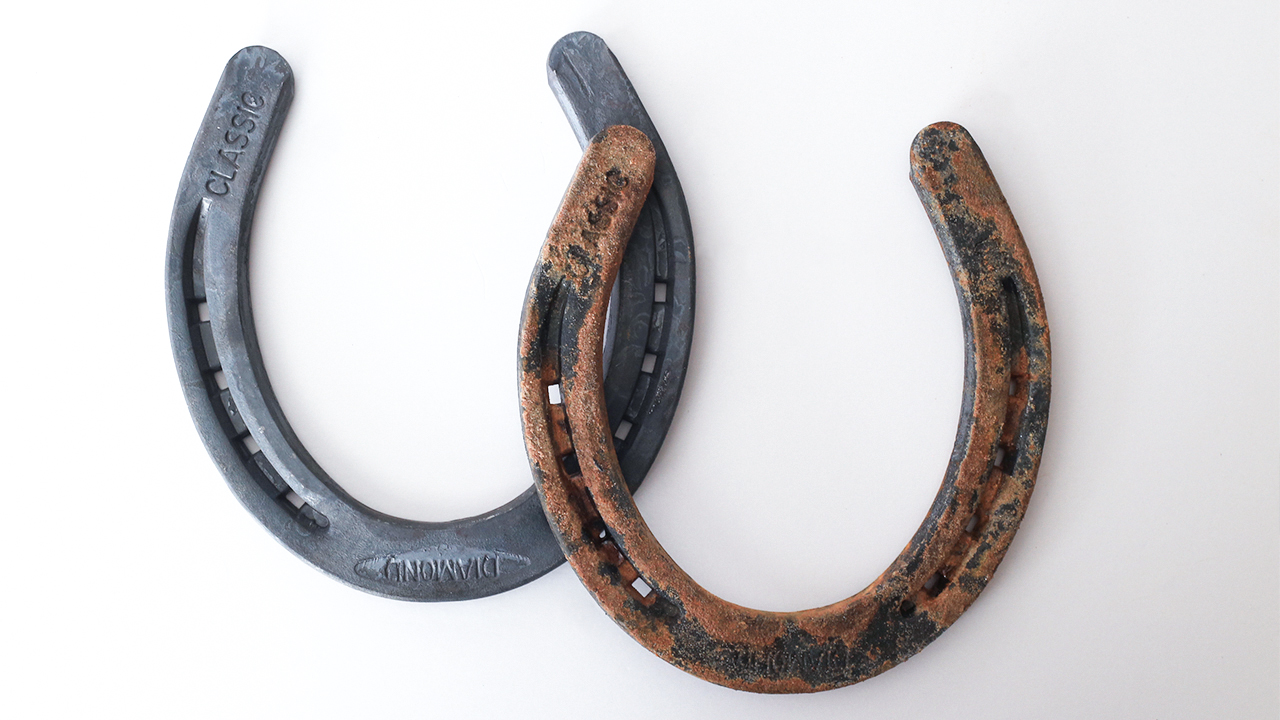 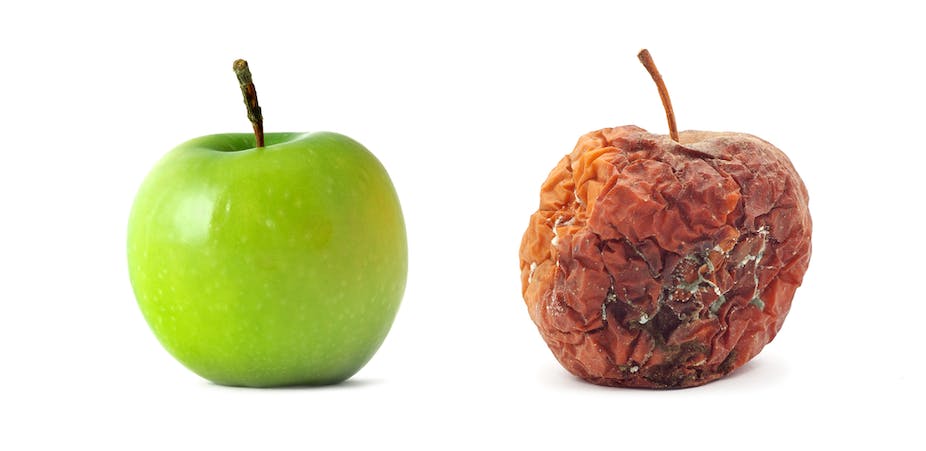 Evidence that a Chemical change occurred:
Which is a physical or chemical change?
Tearing paper
Burning paper
Wetting paper
fireworks
Melting ice cube
Frying bacon
Sublimation of dry ice
Baking a cake
Bicycle chain rusting
Vinegar and baking soda volcano
Digestion of cheeseburger
What is the main difference between a physical change and a chemical change?
What is the main difference between a physical change and a chemical change?
A physical change in a substance doesn't change what the substance is.  
Water freezing into ice is still H2O

In a chemical change, there is a chemical reaction and a new substance is formed and energy is either given off or absorbed.
Examples of Physical Changes
Examples of Chemical Changes
Practice
Physical and chemical change WS
Activity: Changes in Matter lab
Chemical Change POE